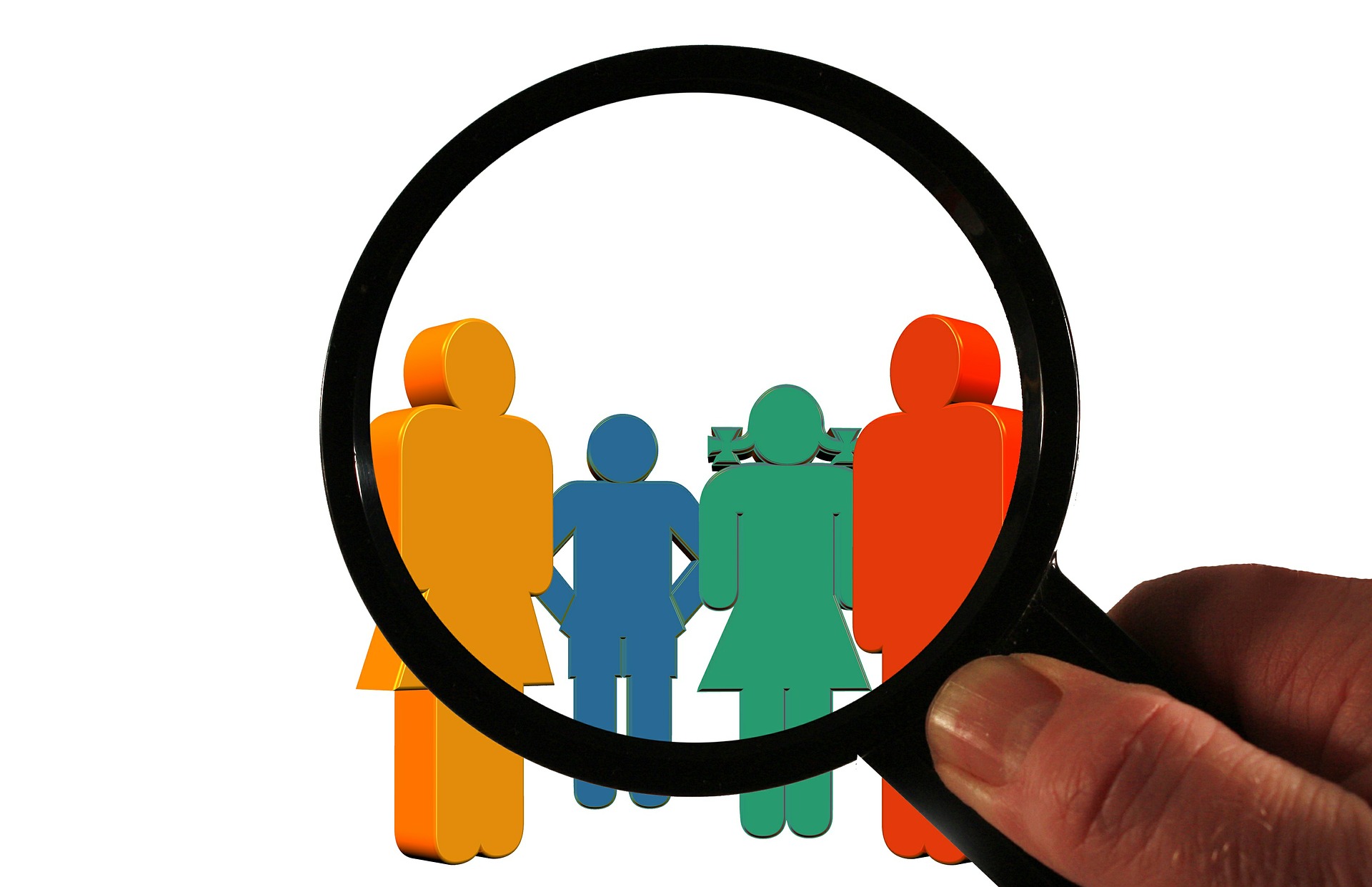 Leefstijlen en doelgroepen
Lifestyle leerjaar 1.
Les 7
Even terug ..
https://mijn.voedingscentrum.nl/nl/dashboard/eetmeter/
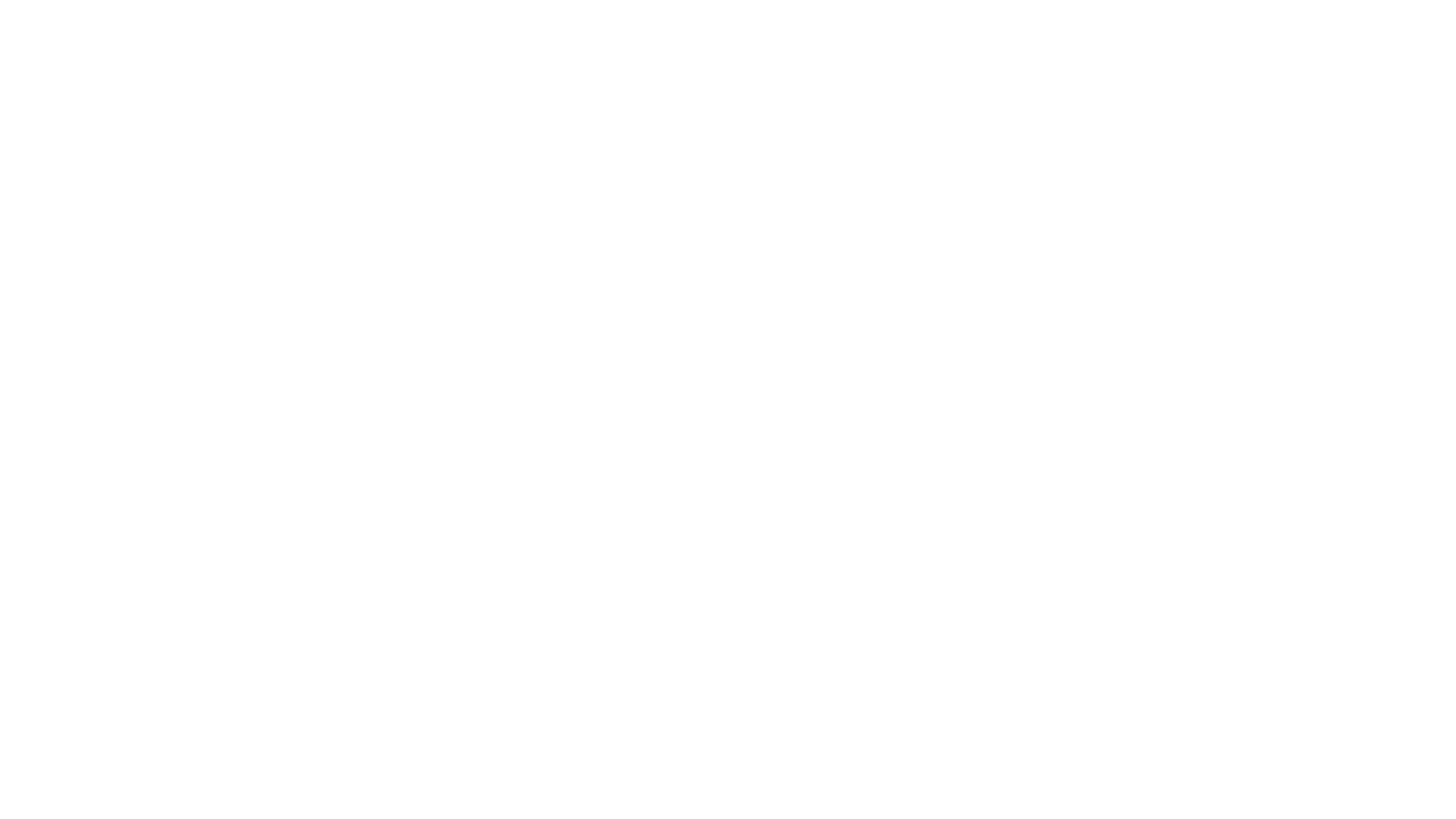 De vier verschillende leefstijlen volgens het BSR uitleggen en kenmerken benoemen.
Levensfases en doelgroepen.
Leerdoelen
Leefstijlen volgens BSR
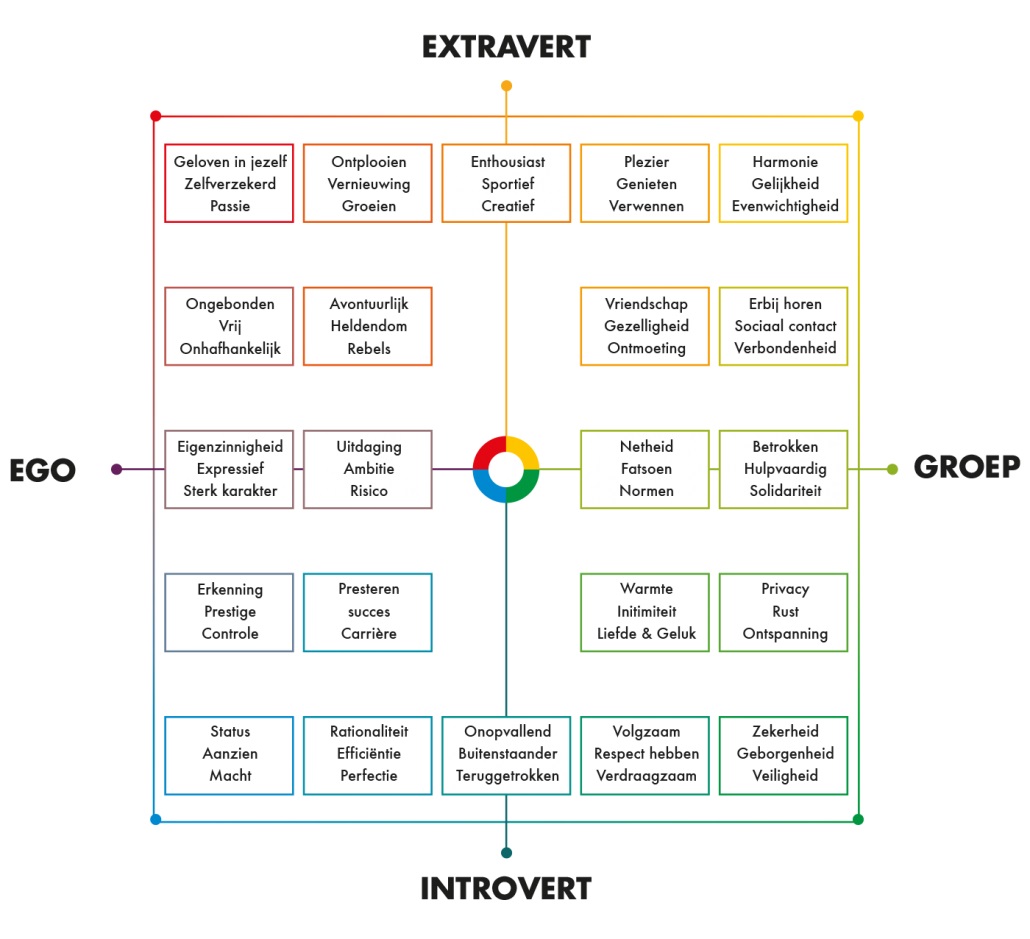 Verdere uitleg BSR
Nederland kent in de basis vier leefstijlen. Wij noemen het de rode (vitaal), gele (harmonieus), blauwe (controlerend) en groene (zekerheid) manier van in het leven staan.
https://www.youtube.com/watch?v=Hr8viuMS_ic
Opdracht 1 welke leefstijl past bij jou? Maak de test
https://web3.samr.nl/ennis/surveys/bsr3website/
Levensfases van de mens
Kenmerken levensfases
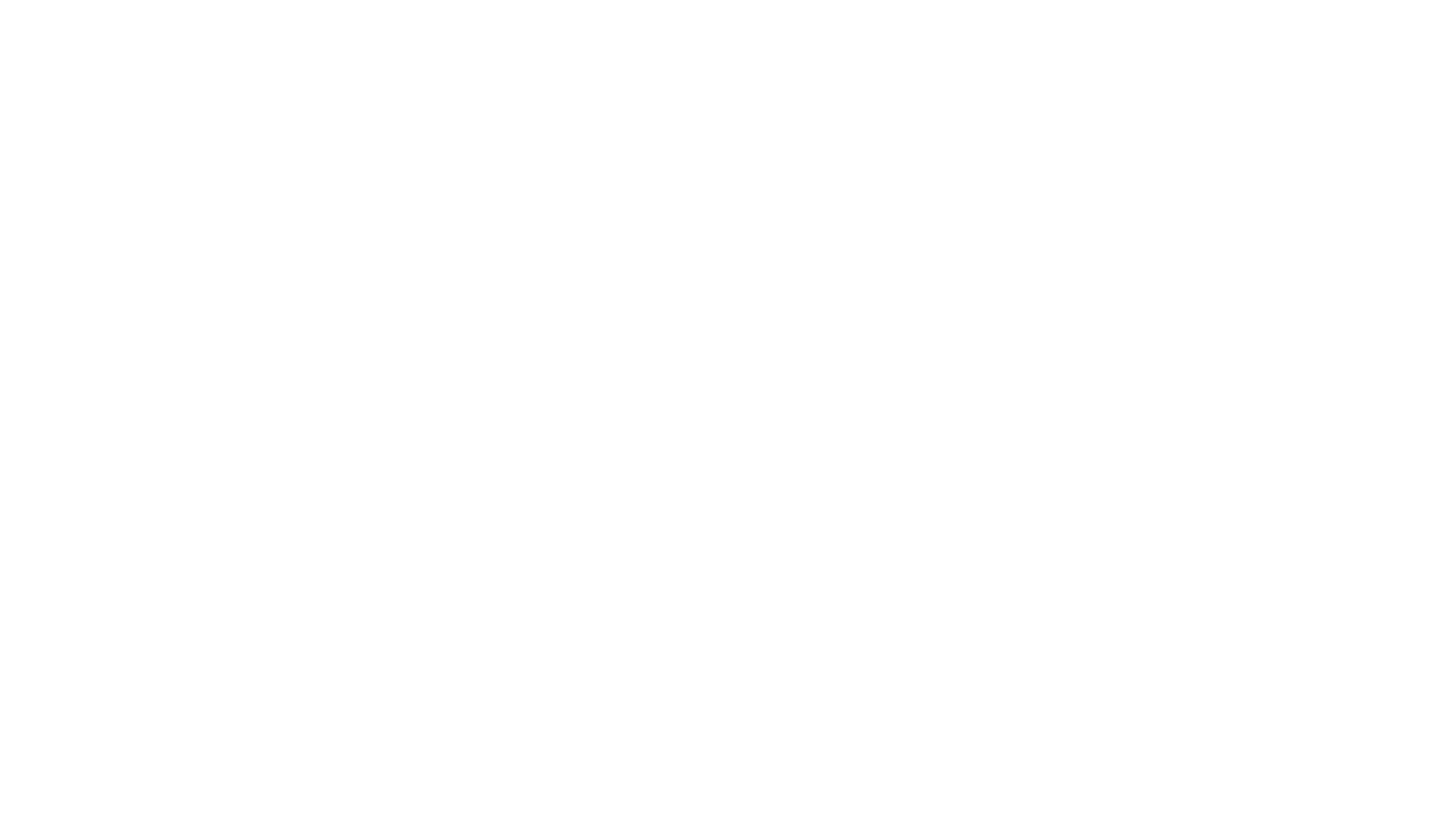 Relatie naar IBS
Hoe zijn jullie hier mee aan de slag gegaan?